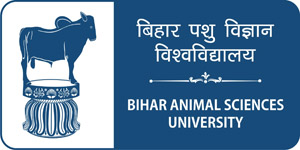 Iron,Cobalt and Copper deficiency
Dr. Bipin Kumar
Assistant Professor
Department of Veterinary Medicine
Bihar Veterinary College, Patna
(Bihar Animal Sciences University, Patna)
Iron  deficiency
A dietary def. of iron causes anemia and failure to thrive.




It occurs most commonly in young suckling piglets maintained indoors with no acess to iron in their diet.
Etilogy/Pathogenesis
Young ones kept exclusively on milk.
Milk suppose to be poor source of iron.
Diagnosis/Treatment
Hb
 RBC ,it is better index than the Hb.
Iron def. Microcytic hypochromic anemia.
Treatment with Iron- dextran,Iron gluconate, iron sorbito lcitric acid complex etc.
0.5-1gm elemental iron per week.
Oral @2-4gm daily 2 weeks.
Iron reach diet should be fed to animals (Ferrous sulphate 2-4gm daily) to minimize the incidence.
Cobalt def.
Required for Vit B12 synthesis.

The disease is characterised clinically by inappetance and loss of body weight

Two forms of disease
 1.Cost disease in sheep.
 2. Wasting disease or enzootic marasmus.

In cattle Co def.leads to in an inability to metabolize propionic acid.

Treated with cobalt sulphate @1mg/kg

I/M injection of Vit B12 @100-300µgm for lamb and kids.
Copper Deficiency
It occurs primarily in young ruminants and clinically characterized by untriftiness,bleaching of hair,diarrhoea,lameness,demyelination of nerve in neonates,anemia and falling disease.

Caused by primary and 2ry def.of Cu.

Excess Mo,Zn,Fe,Pb and calcium carbonate are antagonist of Cu. 

Cu plays important role in various ways. some of them are given below.
1.On tissue- plays important role in oxidative process of tissue either supplementing cytochrome oxidase system on entering  into their formation.
    -Ceruloplasmin is Cu containing enzyme through Cu exerts its physiological function.
2.Wool; Cu def leads to inadequate keratinization due probably to imperfect oxidation of thiol groups.
3.GI tract; Diarrhoea occurs due to 2ry cu def, specially in Mo excessiveness.
4.Anemia; in view of heavy hemosiderin deposit in tissues of Cu deficient animals, it is probable that Cu necessary for the reutilization of iron liberated from the normal breakdown of Hb.
5.Bone;Osteoporosis due to Cu def is caused by depression of osteoblastic activity.
-There is marked overgrwth of epiphyseal cartilage especially at costochondral junction and in metatarsal bones.
-This is accompanied by beading of ribs and enlargement of long bones.
6.Connective tissue; Cu is component of the enzyme lysyl oxidase secreted by the cells involve in the synthesis of elastin component of C.T. and has important function in maintening the integrity of capillary beds,ligaments & tendons.

7.Myocardial degeneration of falling disease.

8.Nervous system; demyelination of nerve.

Copper-Mo-Sulphate relationship
In ruminants these three from organic and inorganic sources can combine in the rument to form an unabsorbable triple complex ,copper tetrathiomolybdate and deplete the host Cu.
Copper deficiency syndrome in cattle
Subclinical hypocuprosis
General syndrome(primary Def)
Unthriftiness, loss of milk yield,PPH and anemia in adult cattle.
3.    2ry Cu def.
Scouring is prominent signs in hyperMo.
Falling disease; characterised by sudden throwing up their heads, bellow and fall.
Peat scours (Teart) or spectacles disease of cattle and sheep; Signs are persistent diarrhoea with passage of watery, yellow-green to black faeces.
The faeces are released without effort often without lifting the tail.
Normal appetite with severe debilitation.
The hair is rough and dipigmented and is   manifested by redening or grey flecking especially around eye, thats  why known as spectacles disease.
Unthriftiness(pine); 
The earliest signs are stifness of gait.
Epiphysis of the distal ends of the metacarpal and metatarsal bone enlarges,painful on palpation and lameness.
Cu def, in sheep
Enzootic ataxia
Lamb is affected.
Ataxia and hind quarter muscle atrophy.
Incordination of the hindlimb.
Respiration and heart rate increases after excercise.
Flexion of joints,knuckling over the fetlock.
Wobbling from hindquarter and finally fell down.
Swayback
Congenital form
Cerebrospinal form

Incordination and erratic movements are more evident than the enzootic ataxia.

 Spastic paralysis.

Blindness with softening and cavitation of the cerebral white matter.
Treatment
CuSo4 @4gm for calves and 8-10gm for adult weekly for 3-5 weeks.

Copper glycinate,methionate,heptanoate @400mg in cattle.
150mg in sheep I/M weekly for 3-5 weeks.
Thank You